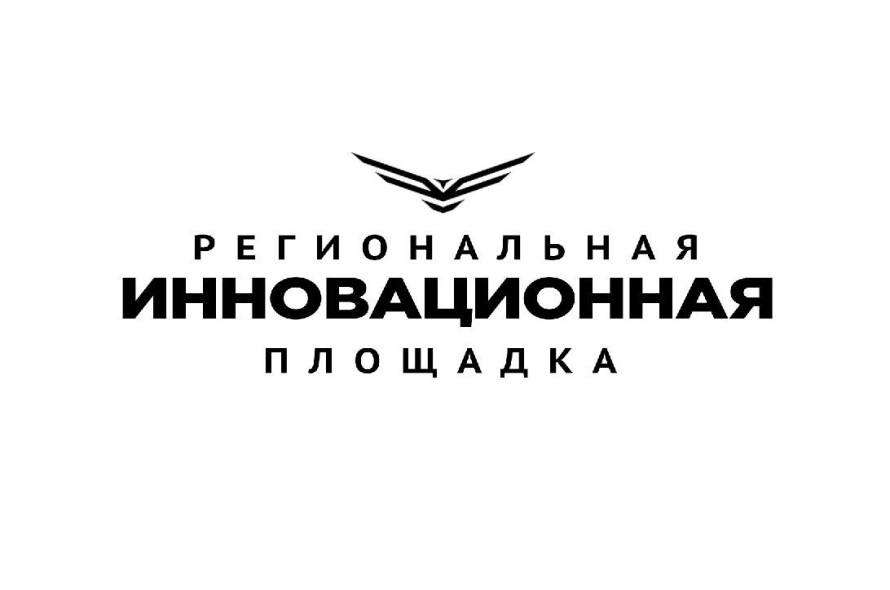 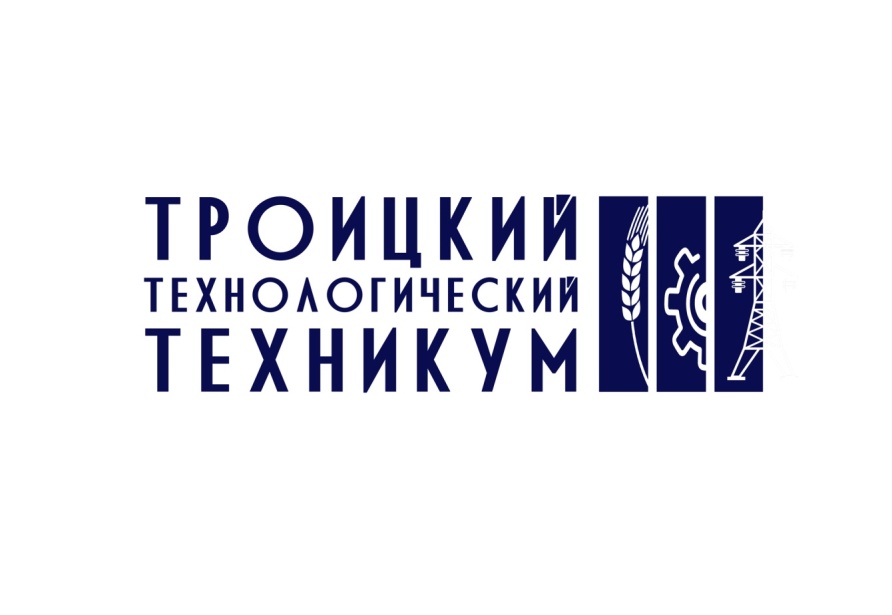 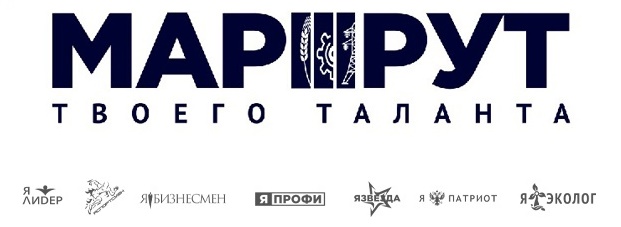 Развитие  системы
непрерывного  повышения квалификации  педагогических  кадров в условия реализации  Региональной инновационной площадки

Заместитель директора по УМР
Г.А. Павлищук
Этапы разработкиРегиональной инновационной площадки
Диагностические исследования педагогов техникума
Анализ  диагностического материала
Тест №1. Если вы интересуетесь инновациями, применяете на занятиях новшества,
 что вас побуждает к этому? Выберите наиболее близкие Вам ответы. 
Их может быть несколько.
Тест № 2. Что бы вы хотели улучшить в работе нашего техникума?
 Можете выбрать несколько вариантов ответа.
Тест № 3. Если вы не интересуетесь инновациями и не применяете на занятиях 
новшества – каковы причины? Выберите наиболее близкие Вам ответы.
 Их может быть несколько.
Тест № 4. К какой группе вы относитесь, на ваш взгляд?
 Ответ может быть только один.
Тест №5. Выберите из списка 5 наиболее важных
 лично для вас мотивирующих факторов.
Теоретическое  изучение понятие повышения квалификации  педагогических кадров
Принципы системы повышения квалификации
Цель: Развитие системы
непрерывного образования педагогов техникума
ВНЕШНЯЯ СИСТЕМА
Сотрудничество с ЧИРПО ,СМЕНА
ВНУТРЕННЯЯ СИСТЕМА
Аттестация
Изучение нормативно-правовой документации
Предметные недели
Научно-практические семинары и конференции
Открытый урок
Выступления на педсоветах
Система открытых мероприятий
Мастер класс
Внешнее пространство повышения квалификации
Метод. чтения - инновации
Семинар
Работа ЦМК
Обобщение опыта в рамках ОМО
Круглый стол
Наставничество
Семинар «Современные образователь-
ные технологии»
Портфолио педагога
Публикации
Материально-техническая и метод. база
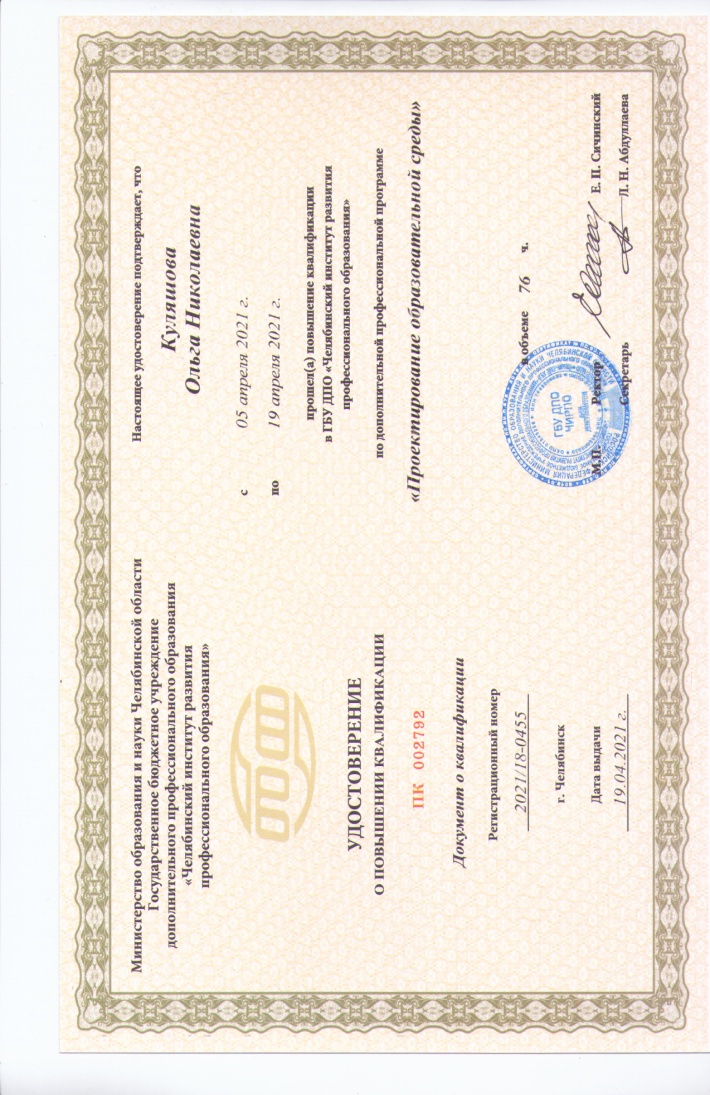 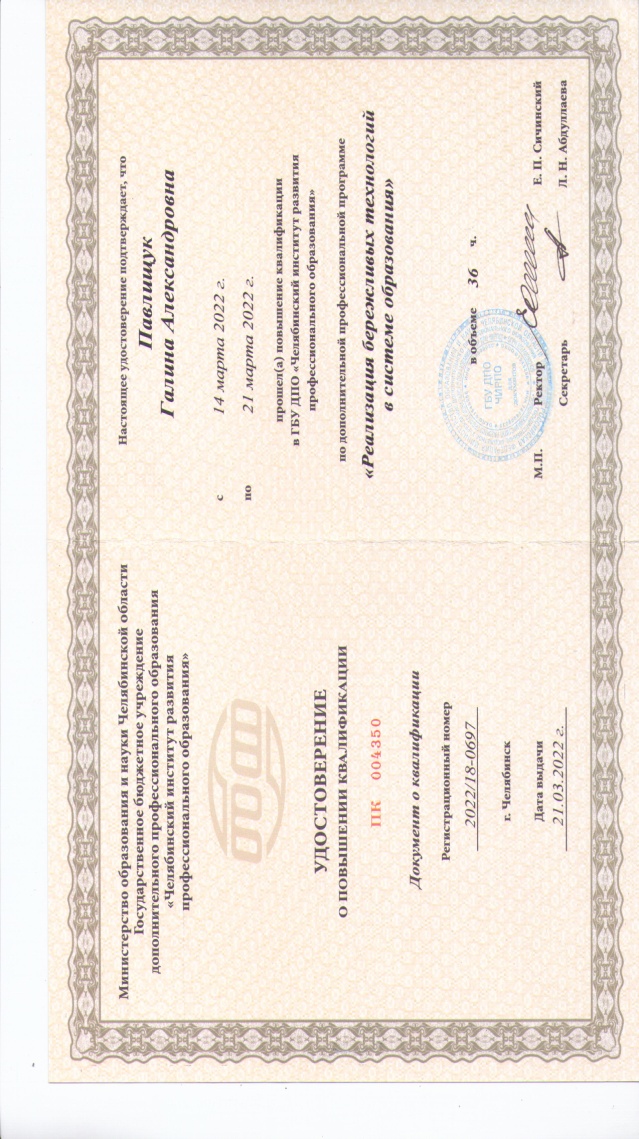 Курсы повышения квалификации
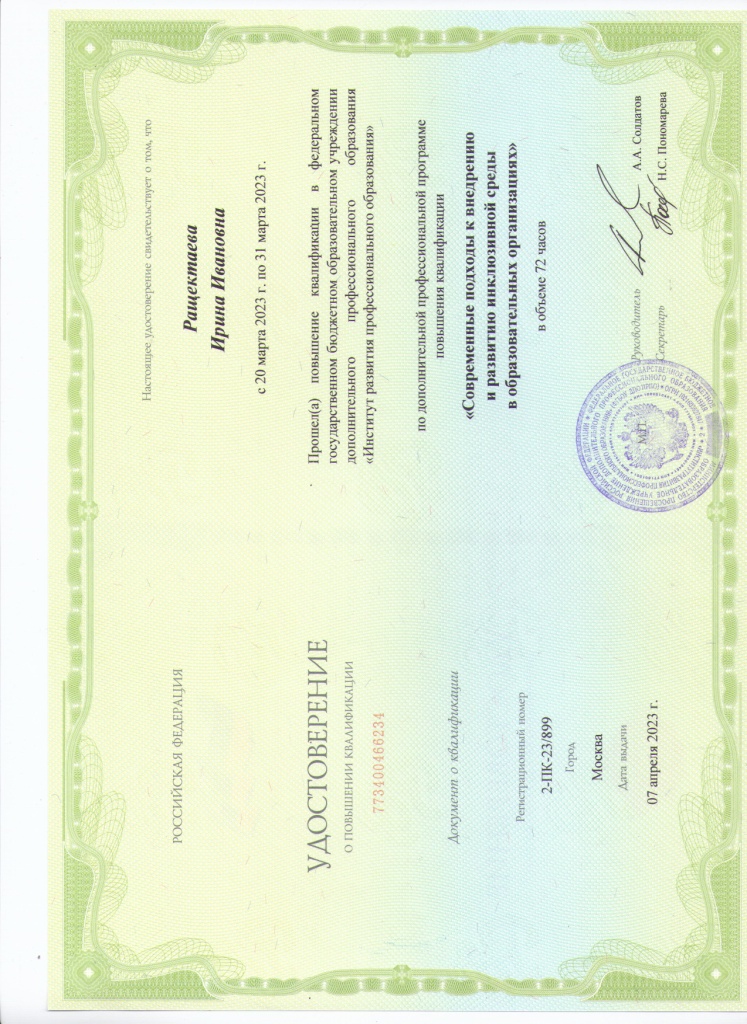 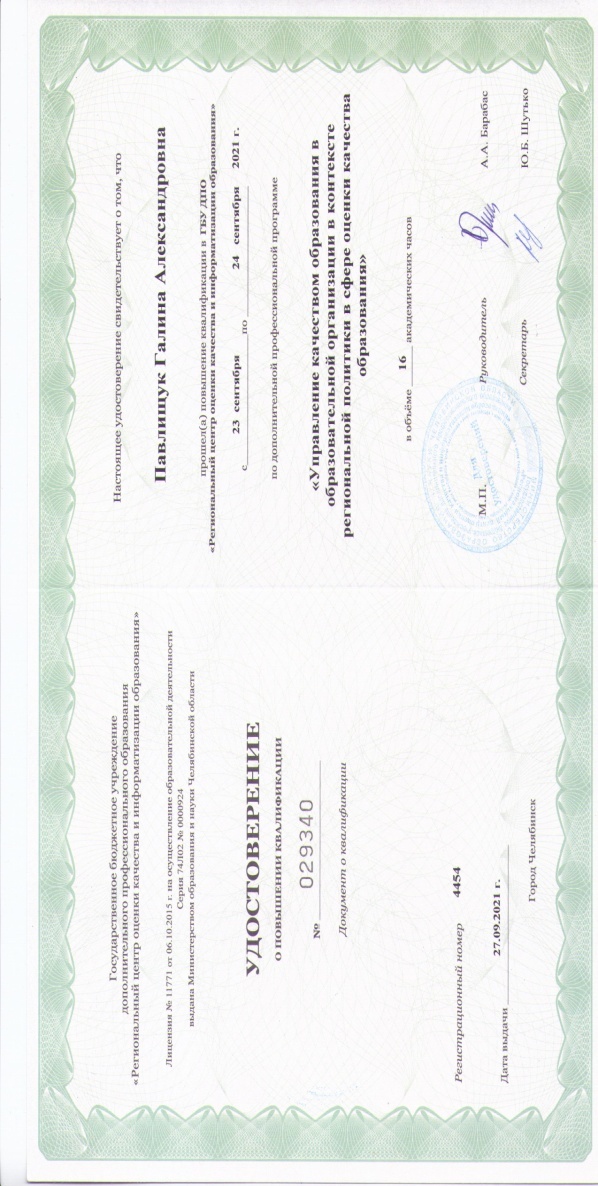 Научно-практические семинары
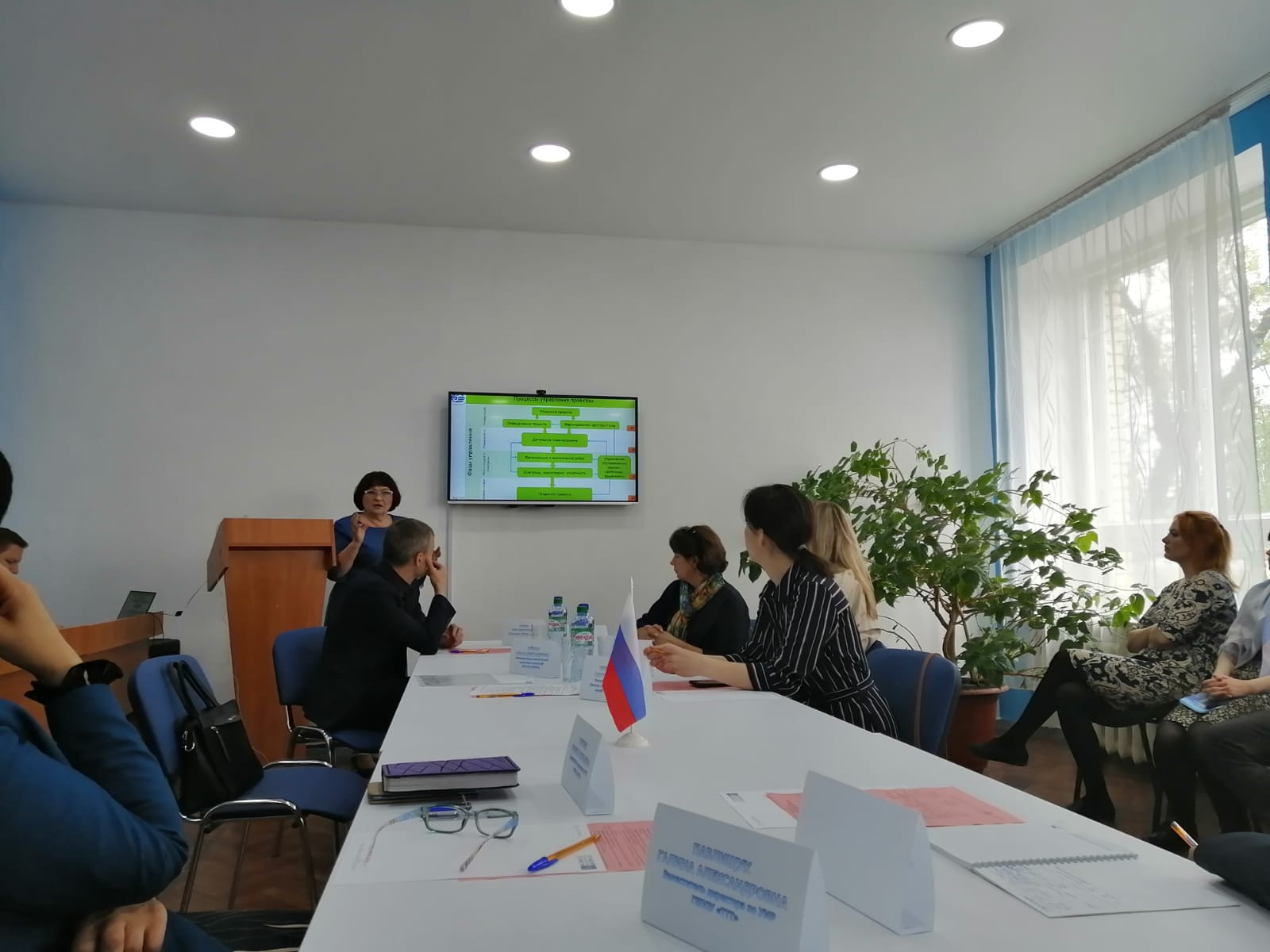 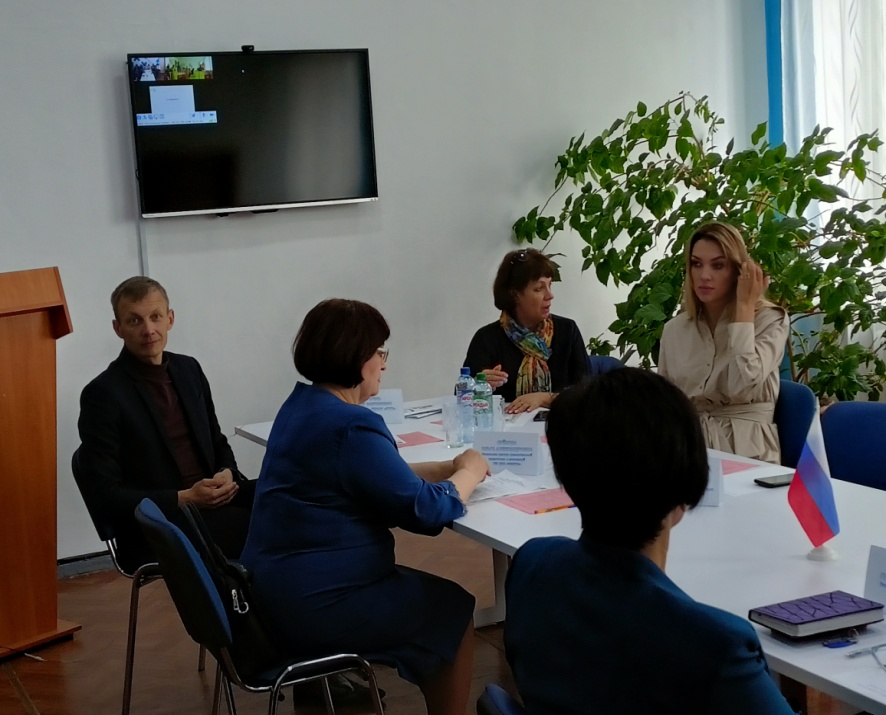 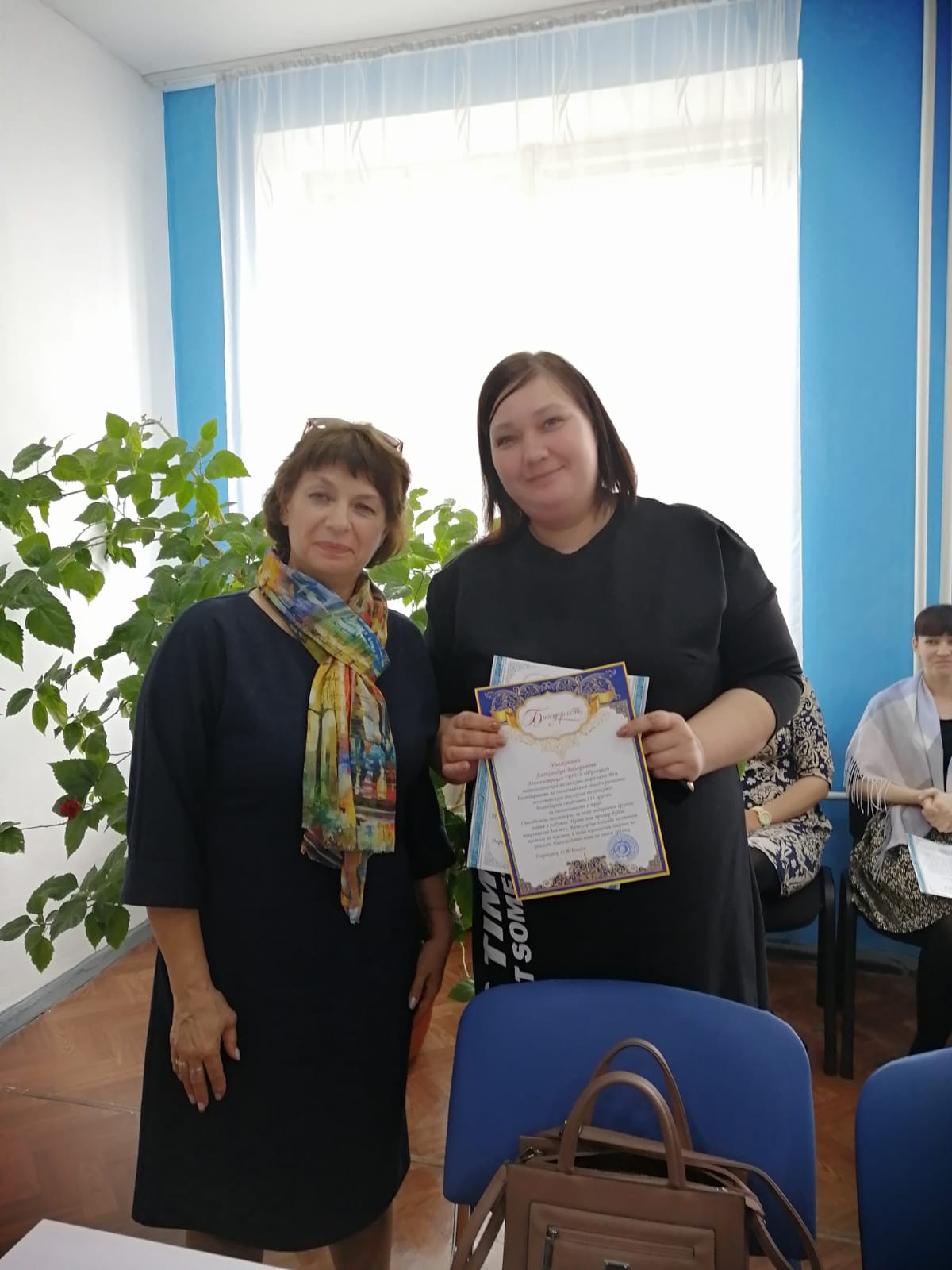 Участие педагогов техникума   в областных  методических объединений
Присвоение статуса Региональной инновационной площадки
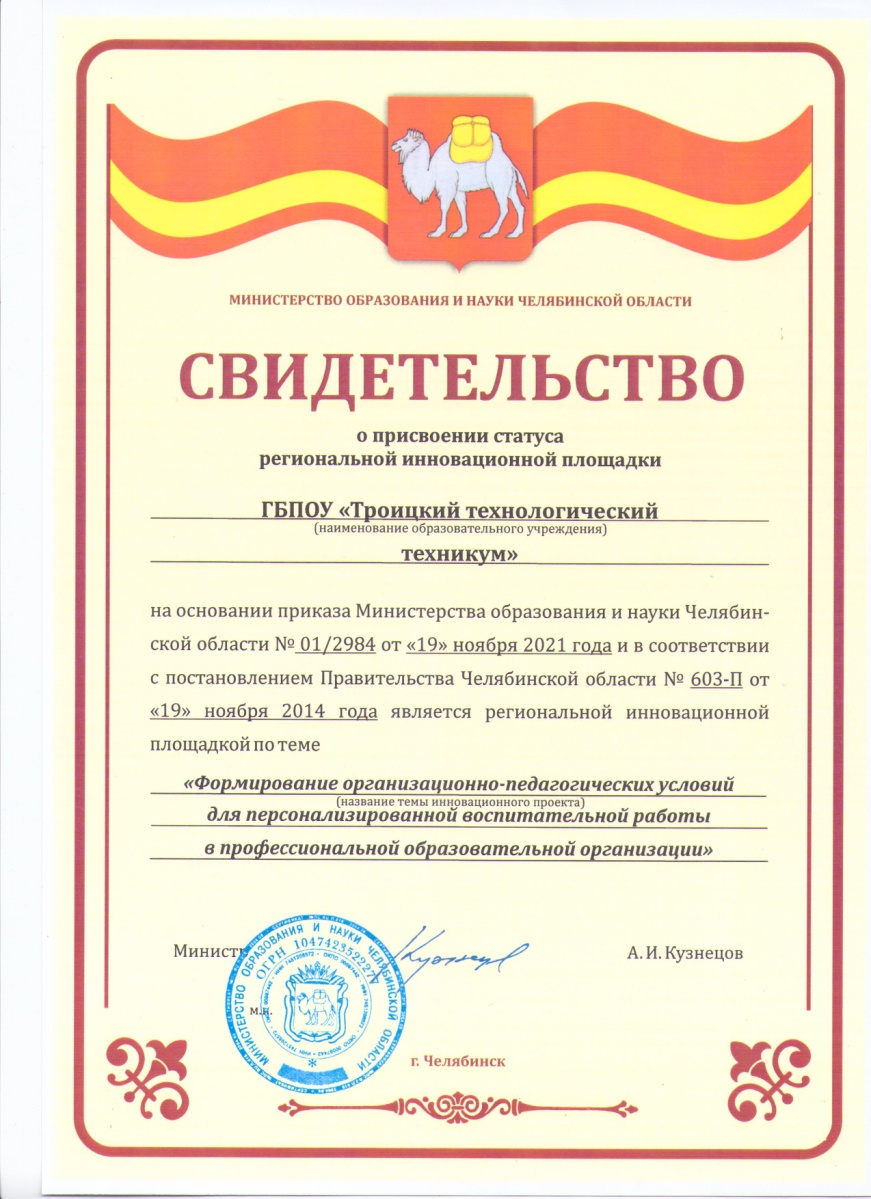 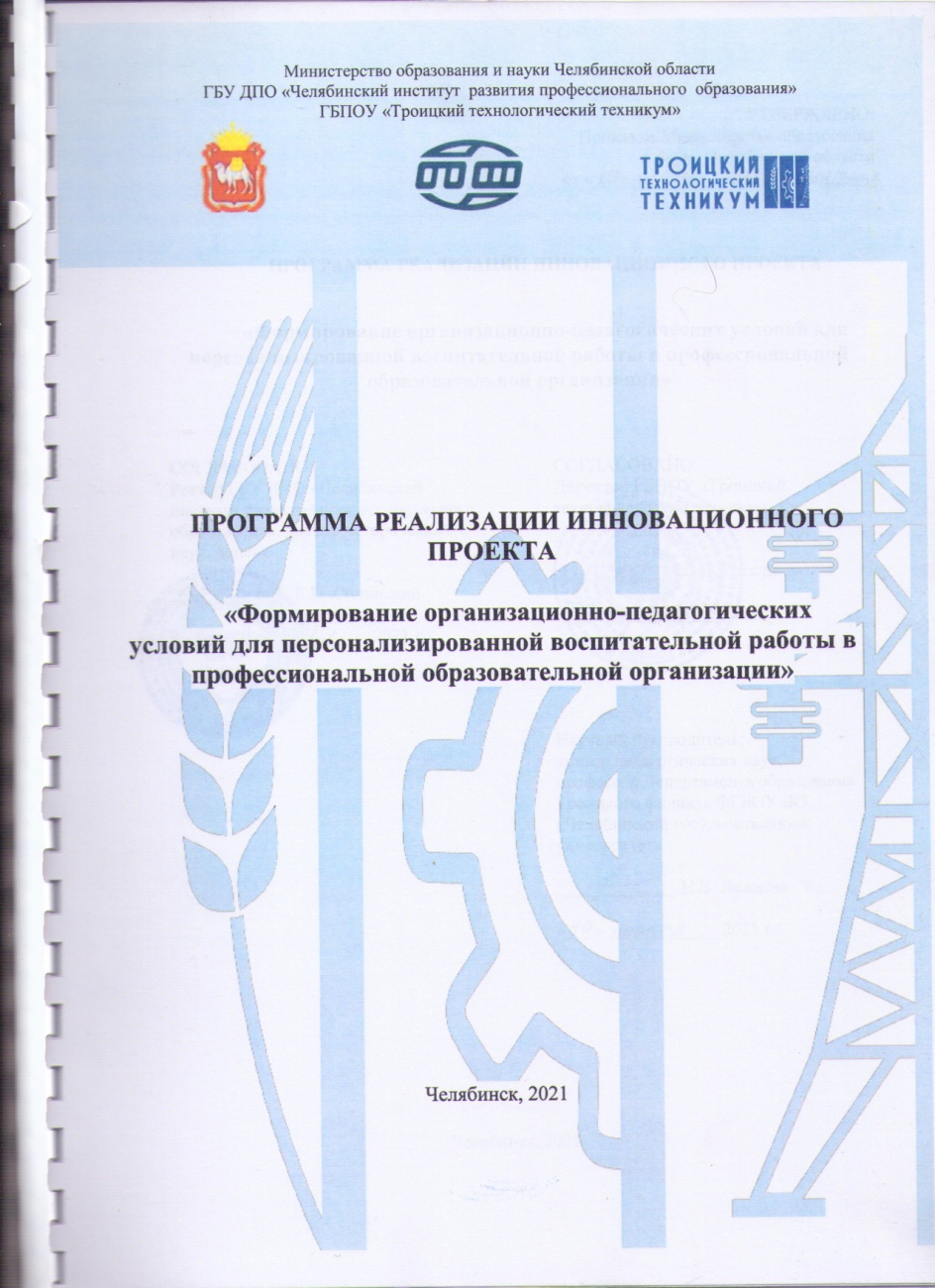 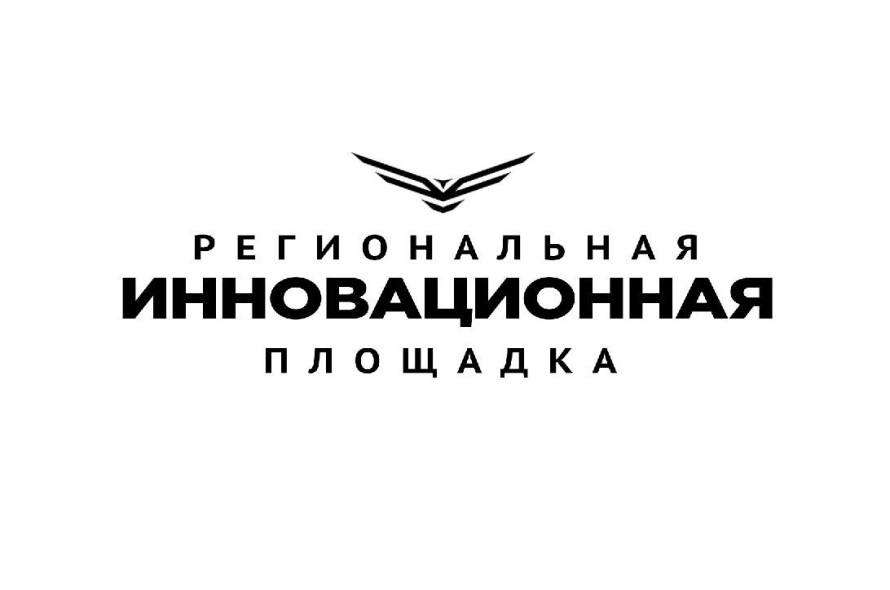 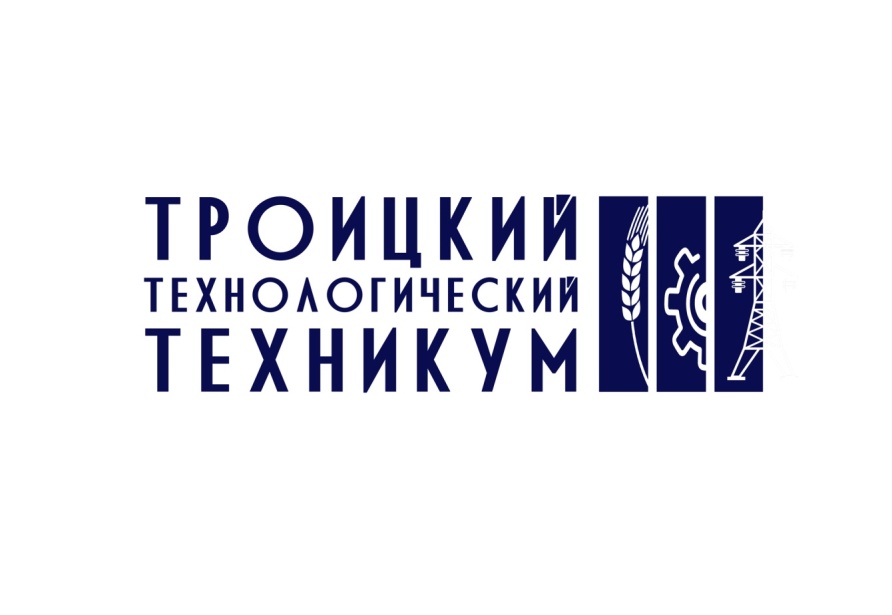 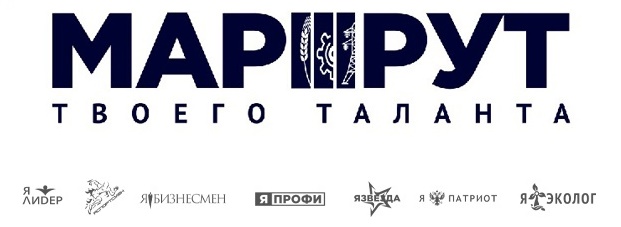 Развитие  системы
непрерывного  повышения квалификации  педагогических  кадров в условия реализации  Региональной инновационной площадки

Заместитель директора по УМР
Г.А. Павлищук